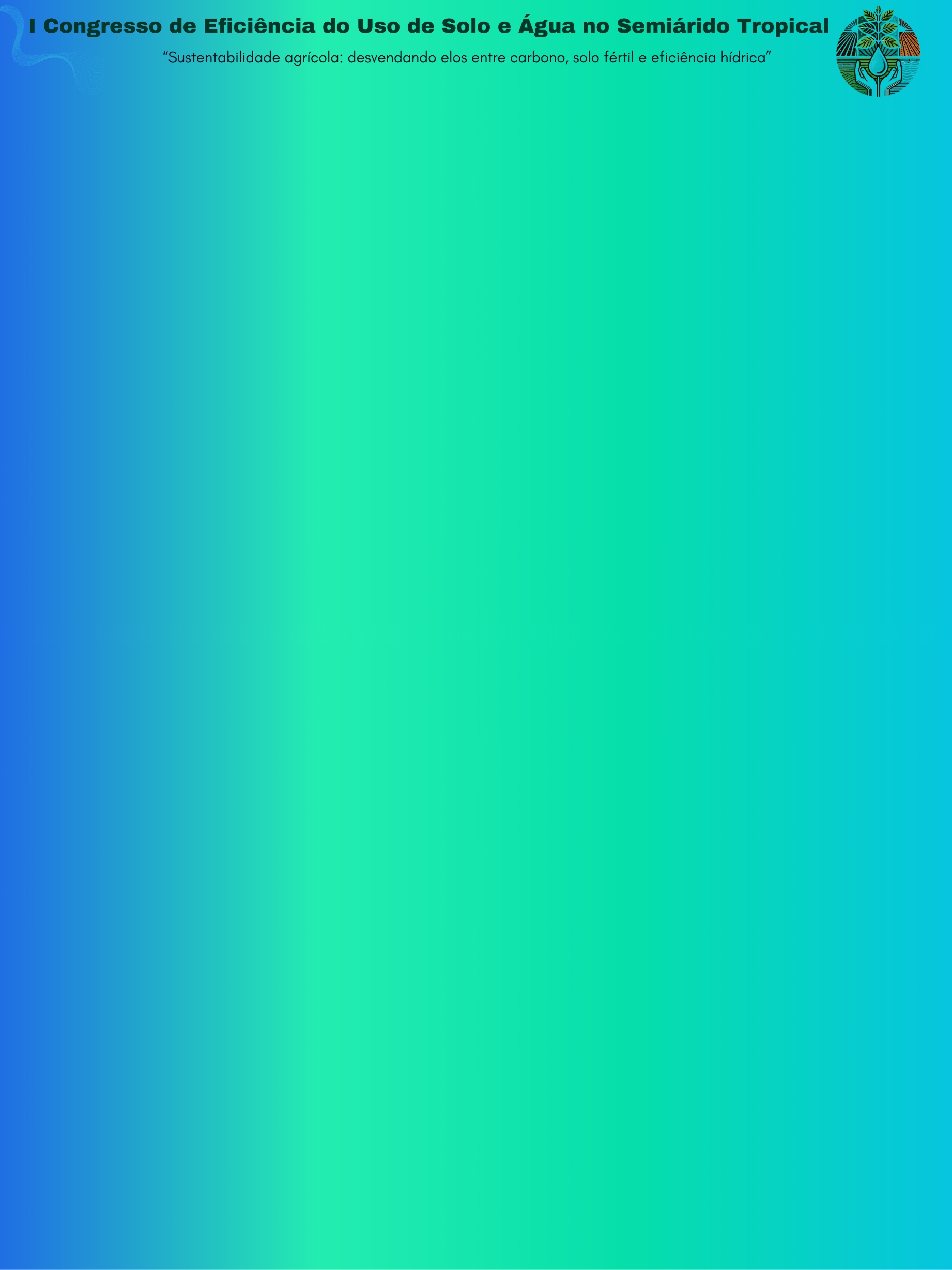 Produção de mudas de hortaliças em substrato orgânico gerado pela atividade de diplópodes

AUTORES  -  Antunes, L.F.S.1; Aguiar, T.C. 1; Souza, C.A.S. 1; Oliveira, B.A.F. 1; Silva, D.G. 2; Correia, M.E.F. 2 
INSTITUIÇÃO - 1 Universidade Federal Rural do Rio de Janeiro, RJ, Brasil; 2 Embrapa Agrobiologia, Seropédica, RJ, Brasil. 
Autor responsável: fernando.ufrrj.agro@gmail.com
Introdução
Resultados
Tabela 1. Valores de potencial hidrogeniônico (pH), condutividade elétrica (CE) e macronutrientes totais dos substratos orgânicos.
As taxas de aproveitamento dos resíduos orgânicos lignocelulósicos que são gerados pela atividade agrícola ou até mesmo os resíduos urbanos resultantes da atividade de podas em parques e jardins são, muitas vezes, inferiores quando comparado as enormes quantidades de resíduos que são geradas diariamente em nosso país. 
     A gongocompostagem técnica pela qual há a biotransformação dos resíduos vegetais em matéria orgânica estável promovida pela atividade dos diplópodes, popularmente chamados de gongolos ou piolhos-de-cobra, os quais atuam diretamente na fragmentação dos resíduos vegetais, acelerando assim as taxas de decomposição dos resíduos.
     Mediante o exposto, o objetivo deste estudo foi avaliar a eficiência do gongocomposto gerado pela atividade de diplópodes da espécie Trigoniulus corallinus na produção de mudas de rúcula (Eruca sativa L.) e beterraba (Beta vulgaris L.).
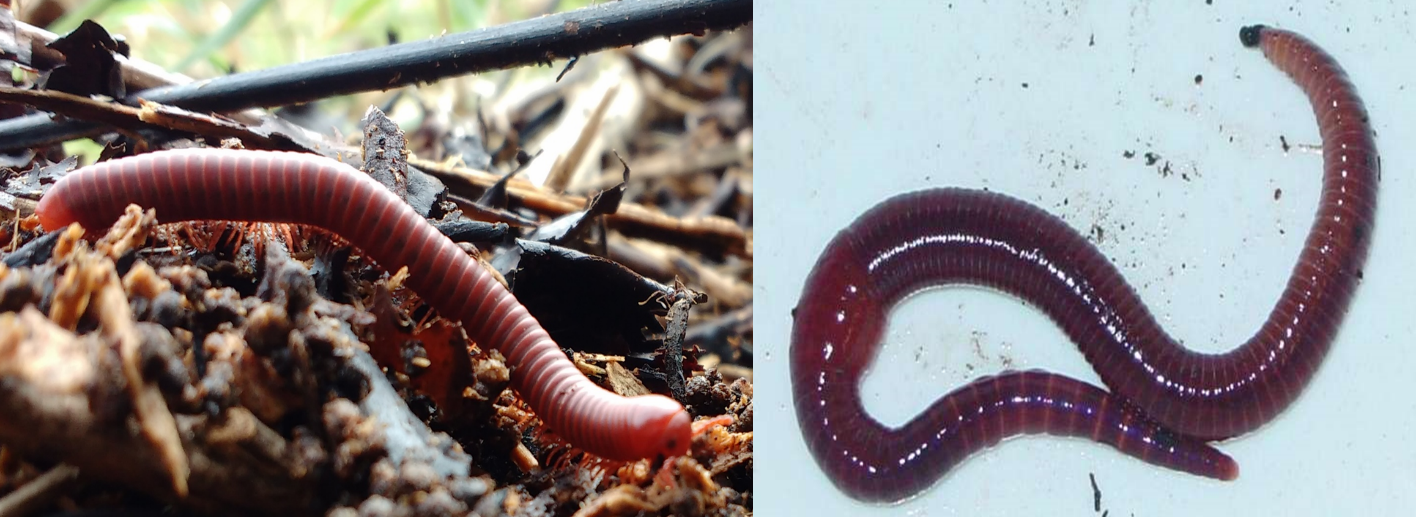 A
B
Você pode também colocar apenas figuras com pranchas contendo gráficos ou tabelas, ou ainda intercalar com texto e figuras e tabelas. Prefira sempre que possível, utilizar figuras.
conclusões
A utilização do gongocomposto como substrato orgânico representa uma alternativa viável à produção de mudas de rúcula e beterraba.
Figura 1 . A) Diplópode da espécie Trigoniulus corallinus. B) Minhoca da espécie Eisenia andrei
Metodologia
O experimento foi realizado em casa de vegetação do Sistema Integrado de Produção Agroecológica (SIPA - “Fazendinha Agroecológica Km 47”) localizado no município de Seropédica-RJ. Os substratos utilizados para o experimento foram: 1) Gongocomposto: constituído por 16% de ramos e folhas de gliricidia (Gliricidia sepium), 16% de ramos e folhas de flemingia (Flemingia macrophylla), 35% de aparas de grama (Paspalum notatum), 11% de papelão, 11% de casca de coco (Cocos nucifera L.) e 11% de sabugo de milho (Zea mays L).
AGRADECIMENTOS
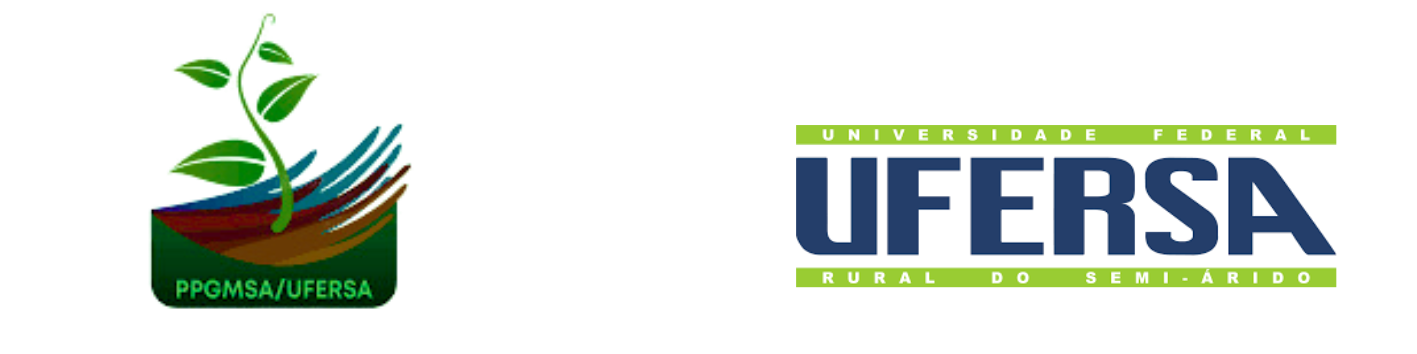 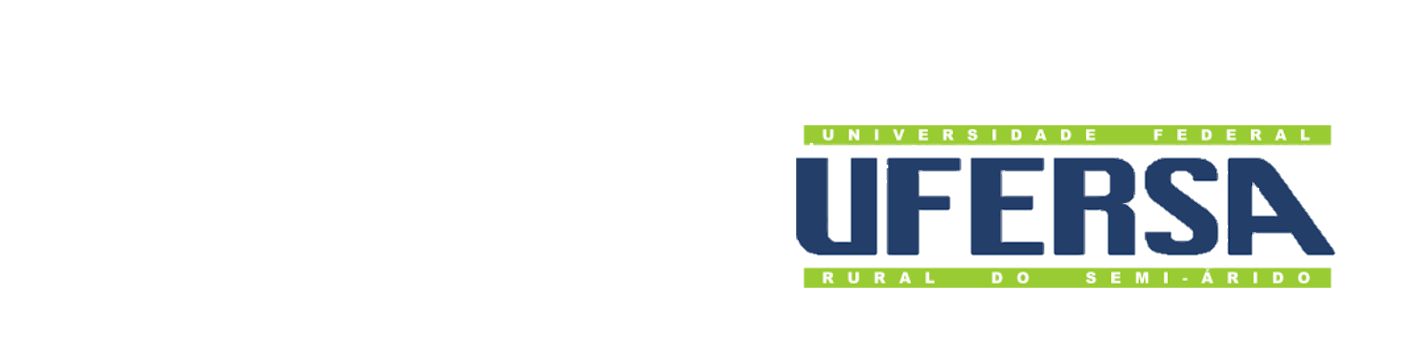